Zeta
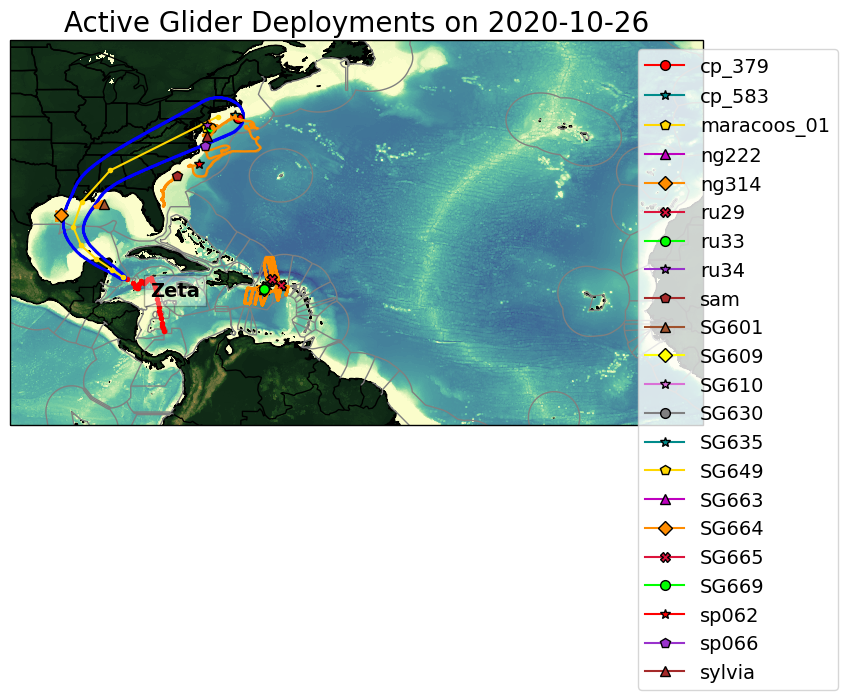 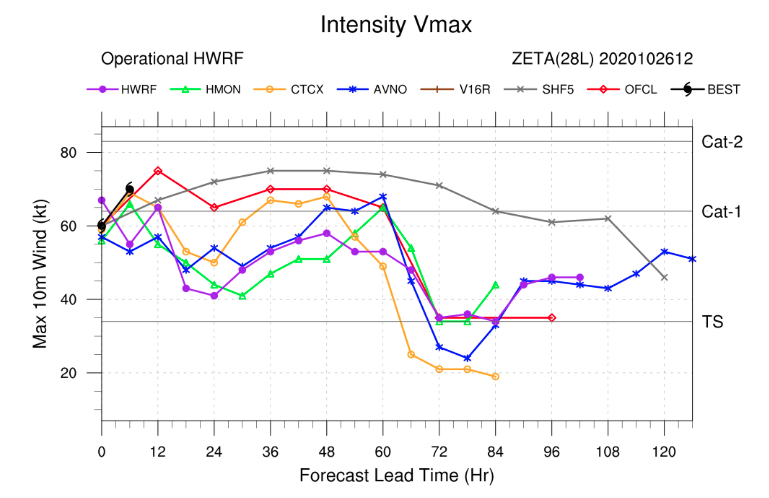 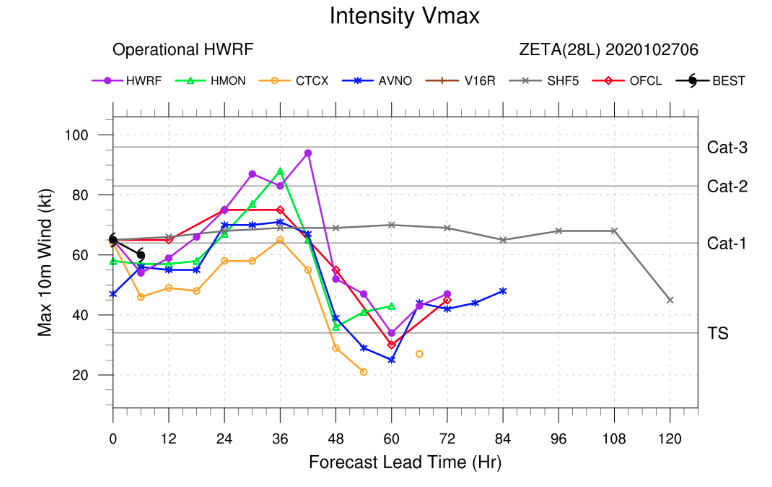 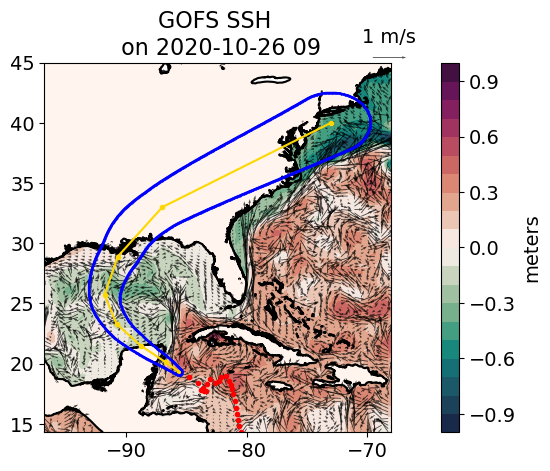 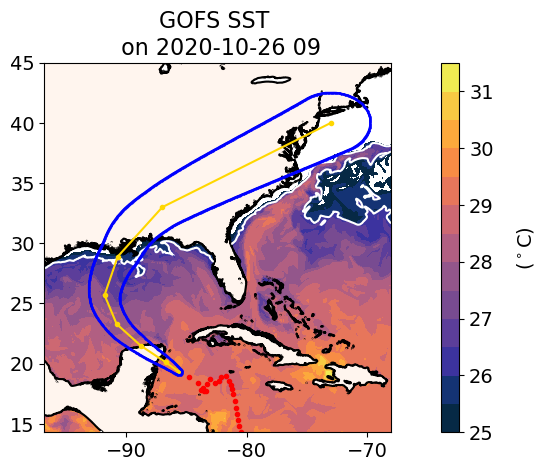 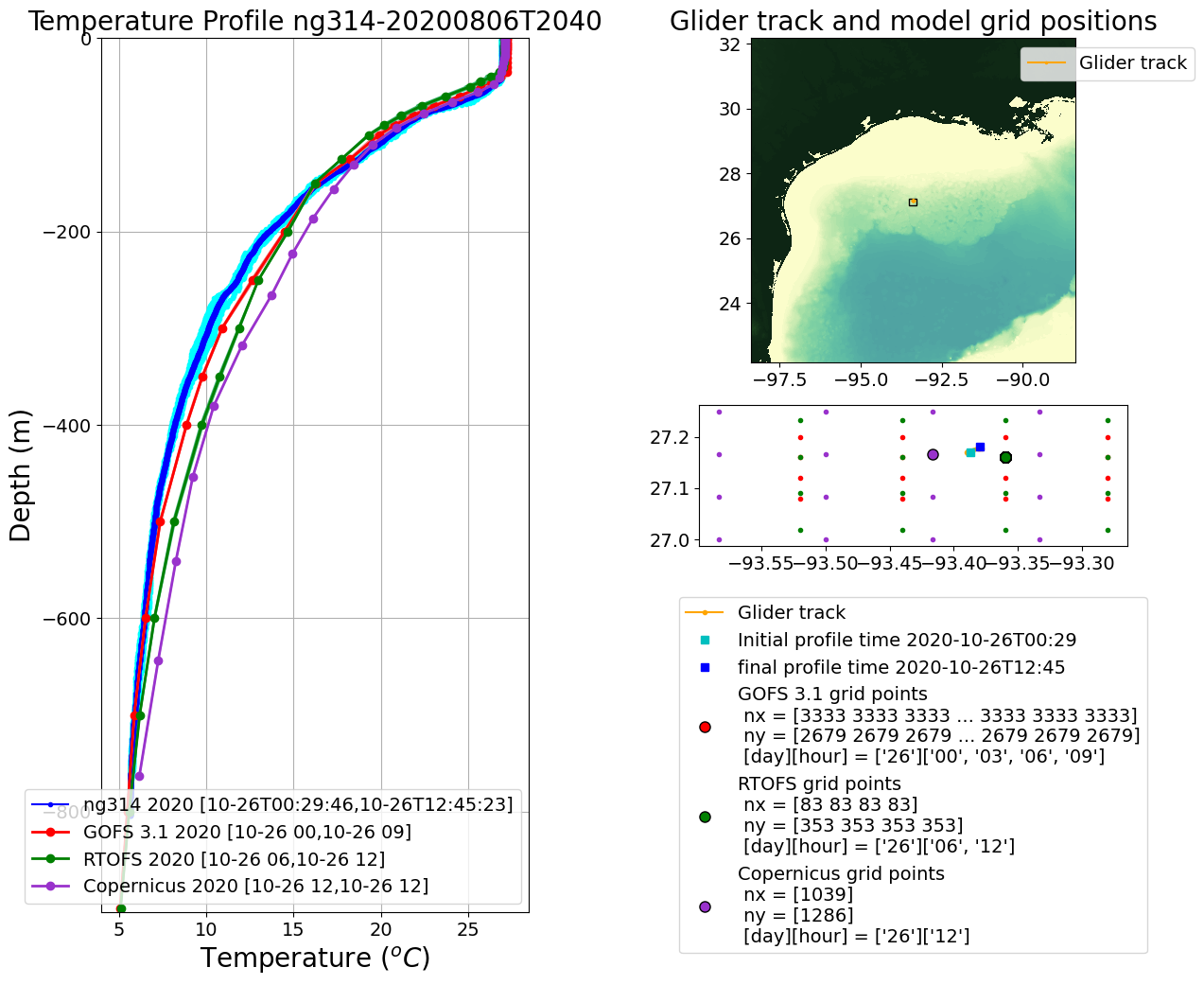